Figure 4. Spatial summation responses of a V1 cell at high and low contrasts. The stimulus was a circular patch of ...
Cereb Cortex, Volume 23, Issue 2, February 2013, Pages 283–292, https://doi.org/10.1093/cercor/bhs012
The content of this slide may be subject to copyright: please see the slide notes for details.
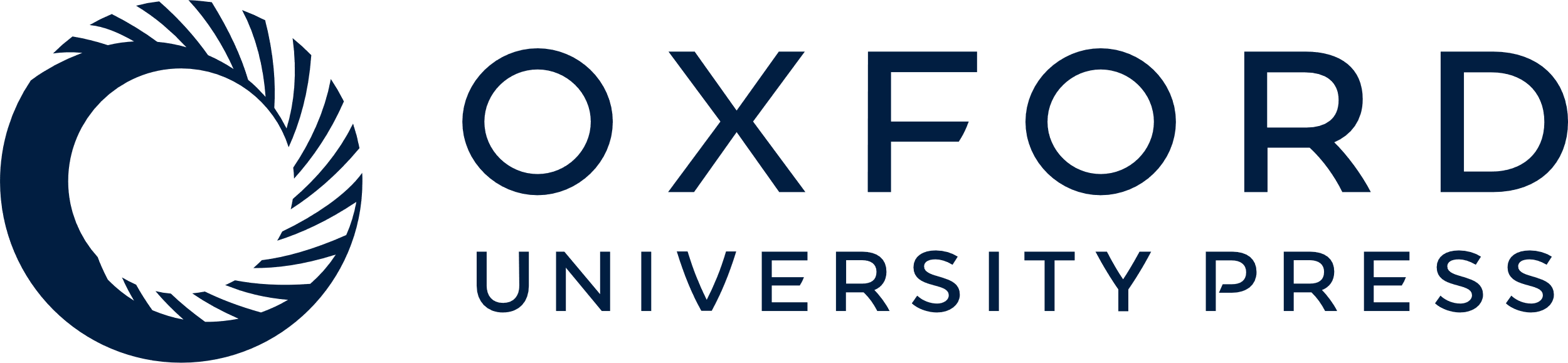 [Speaker Notes: Figure 4. Spatial summation responses of a V1 cell at high and low contrasts. The stimulus was a circular patch of sine-wave grating presented at the cell's preferred orientation and spatial frequency. (A) Summation data obtained at low (0.1, solid triangles) and high (0.4, hollow squares) contrasts. The solid curves are an approximation of the data with the DOG model. The upper horizontal line shows the cell's saturating response and the lower horizontal line the mean spontaneous firing rates. (B and C) Dashed and dotted curves represent integrals of the excitatory and inhibitory components and the solid curve the linear combination of the 2 components that best fits the summation data at high and low contrast, respectively. The spatial extents of the CRF and the nCRF at different contrast levels were estimated from the fit using the excitatory space constant, a, and the inhibitory space constant, b.


Unless provided in the caption above, the following copyright applies to the content of this slide: © The Author 2012. Published by Oxford University Press. All rights reserved. For permissions, please e-mail: journals.permissions@oup.com]